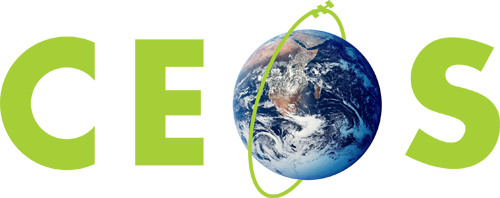 Committee on Earth Observation Satellites
Discussion on Contingency Plan for CEO & DCEO
Proposed plan for future
Need for a permanent solution
Agency representation
Rotation basis - eg. similar to CEOS Chair
Regional representation
DCEO to work closely with CEO, gain experience during 2 yrs
DCEO to succeed as CEO in future
2
Possible Mechanism
Timeframe for CEO & DCEO, including advance Planning
CEO & DCEO term is for 2 years
New CEO & DCEO identification should be at least 2 years in advance by Agencies
At least 2 Agencies need to be in pipeline
DCEO to successively takeover CEO position
Sansa for consideration to DCEO soon and UKSA for CEO, after 1year term of Kerry ??
Commercial arrangement - future consideration?
3
Search schedule
“Stop-gap” solution - NOAA
SIT 
Meeting
CEO/DCEO Search period
1st DCEO to begin in March 2020 becomes CEO in Dec 2020
2nd DCEO to begin in Dec 2020 to become CEO in Dec 2022
4